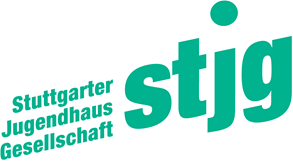 Ecole élementaire franco-allemande de Sillenbuch
EDUCATION ET GARDERIE
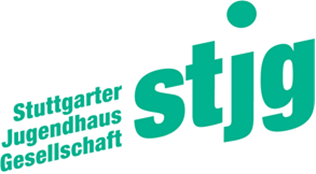 Education et garderie
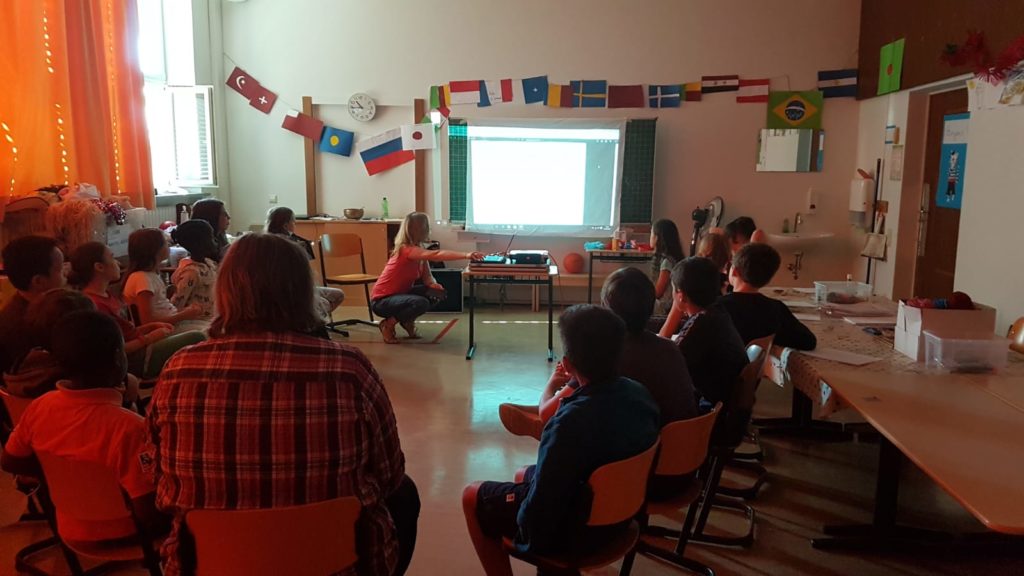 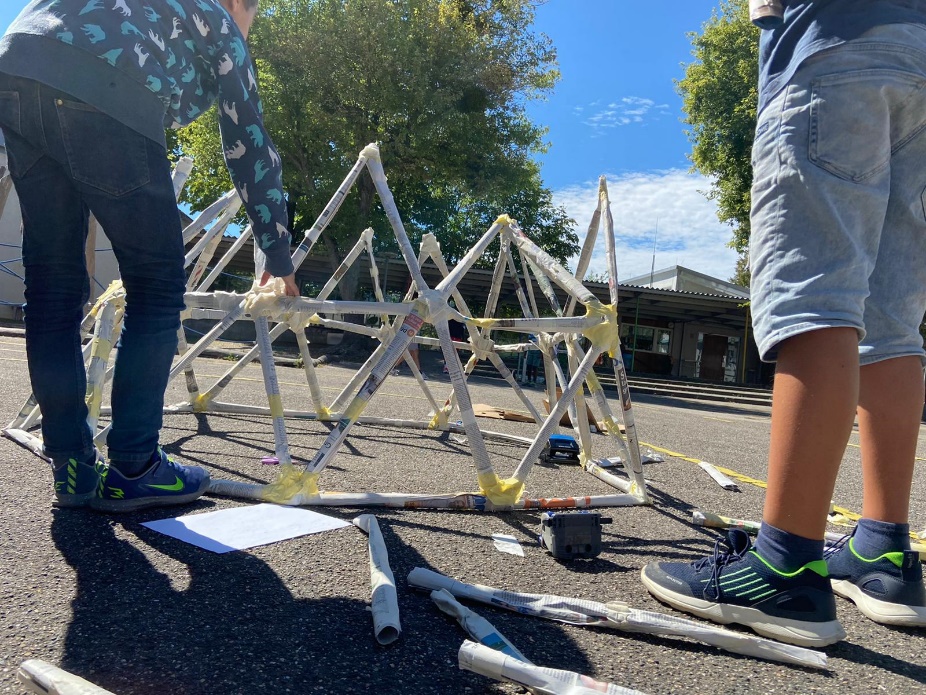 INDEX DE PRÉSENTATION
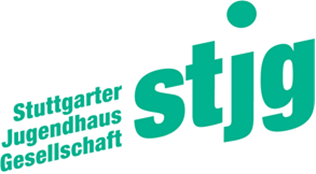 Education et garderie
1.   Les domaines d‘action
2.   Les modules de la garderie
	2.1 Pour les classes en journée continue - Ganztag (section française)
             2.2 Pour les classes en mi-journée - Halbtag
3.   Les modalités de contrat
4.   La pause méridienne et la cantine
5.   Les contacts
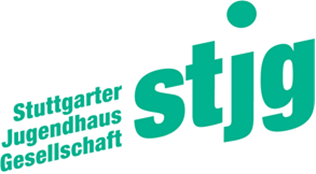 Education et garderie
1. Les domaines d‘action
EDUCATION

Apprentissage personnalisé (IL)

Les activités périscolaires (Themenunterricht - TU)

Accompagnement pédagogique (pause méridienne par ex.)

Les activités pédagogiques
GARDERIE

La garderie du matin

La garderie de l‘après-midi

La garderie des vacances

La garderie pour les élèves en mi-journée - Halbtag (section allemande)
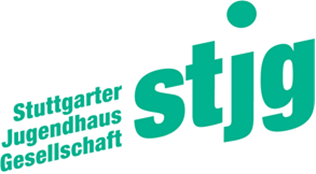 Education et garderie
1. Les domaines d‘action
Education
Apprentissage personnalisé : un éducateur/trice responsable, concertation et travail en commun avec l‘enseignant.e principal.e de la classe, travail en classe avec du matériel scolaire, conseils de classe

Les activités périscolaires (Themenunterricht ou TU) : tous les lundis et jeudis de 13h30 à 15h, rythme semestriel, libre choix des activités, découvertes d‘apprentissages 

Accompagnement pédagogique (Pause méridienne par ex.) : Organiser le déroulement de la journée, transmettre la culture du bon goût et du bien manger.

Activités pédagogiques dans les modules de la garderie : Projets, ateliers d‘art et créatifs, activités sportives, excursions, compétences sociales …
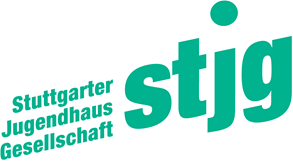 Education et garderie
2. Les modules de la garderie
Classes en journée continue - Ganztag

La garderie du matin

La garderie de l‘après-midi

La garderie des vacances

La garderie du matin des vacances
Classes en mi-journée - Halbtag

La garderie du matin

La garderie du midi
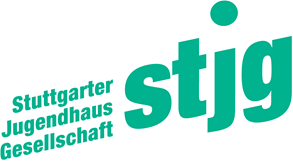 Education et garderie
2.2 Les modules pour les classes en journée continue - Ganztag
La garderie du matin

Du lundi au vendredi 7h-8h les jours d‘école 

Horaires d‘arrivée flexibles entre 7h et 7h45 sans inscription préalable

Tous les jours sont réservés 

Jeux de société

Lecture, dessin

Petit déjeuner tiré du sac
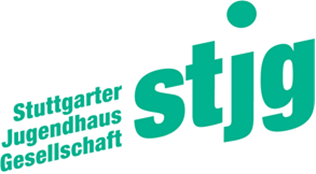 Education et garderie
2.2 Les modules pour les classes en journée continue - Ganztag
La garderie de l’après-midi

Du lundi au jeudi de 15h à 17h, le vendredi de 12h30 à 17h

Prise en charge directe après la classe avec inscription

Heures de sorties flexibles avec inscription 

Tous les jours sont réservés


Activités : ateliers d’art et créatifs, sport, jeux de société, salle de repos …
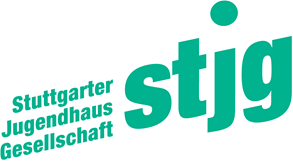 Education et garderie
2.2 Les modules pour les classes en journée continue - Ganztag
La garderie des vacances

10 semaines de vacances prises en charge sur l’année de 8h à 17h

Pas de garderie les trois premières semaines des grandes vacances 

Réservation uniquement pour l’année scolaire

Programme pédagogique varié et excursions 

La garderie du matin des vacances

 Garderie du matin de 7h à 8h
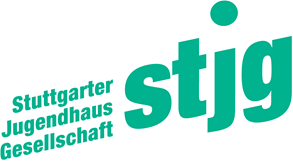 Education et garderie
2.3 Les modules pour les classes en mi-journée - Halbtag
La garderie du matin

Du lundi au vendredi de 7h à 8h les jours d‘école 

Horaires d‘arrivée flexibles entre 7h et 7h45 sans inscription préalable

Tous les jours sont réservés 

Jeux de société

Lecture, dessin

Petit déjeuner tiré du sac
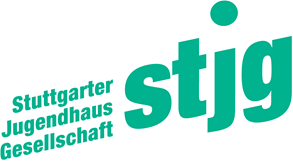 Education et garderie
2.3 Les modules pour les classes en mi-journée - Halbtag
La pause méridienne

du lundi au jeudi de 12h à 13h15 voire 14h les jours de classe

Horaires de sortie : 13h15 et 14h  

Aide aux devoirs, jeux de groupes, bricolages, Jeux en plein air et lecture 



Pas de garderie de vacances à l’école !
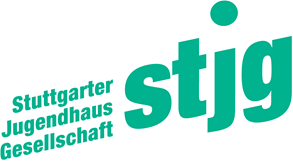 Education et garderie
2.3 Les modules pour les classes en mi-journée -Halbtag
Pas de module de garderie de vacances pour cette section !

Le centre éducatif „Kinder- und Jugendhaus Sillenbuch“ offre des activités payantes pendant les vacances scolaires 

Infos et inscription directement auprès du centre www.jhsillenbuch.de


Vous trouverez d’autres offres sur Stuttgart par exemple sous : unser-ferienprogramm.de
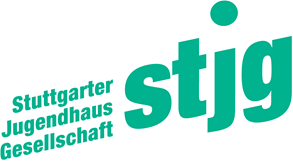 Education et garderie
3. Les modalités de contrat
Réservation des modules de garderie  

Inscription dès le début de l’année scolaire pour plus de sécurité

Réservation du module de garderie des vacances ne peut en règle générale pas être pris en compte pendant l’année scolaire

Réservation du module vacances pour l’année scolaire entière (pas de réservation au mois possible) 

Réservation du lundi au vendredi même si votre enfant ne vient pas tous les jours
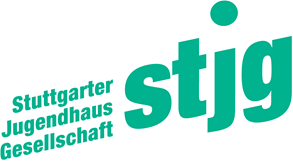 Education et garderie
3. Les modalités de contrat
Résiliation des modules de garderie  

Résiliation des modules de garderie jusqu’au 30 septembre 

Résiliation des modules pendant l’année scolaire uniquement pour les cas spécifiques
Règles - CORONA*
Droit de résiliation exceptionnelle (après 4 semaines sans offres de modules de garderie)
Arrêt du prélèvement des mensualités si les offres ne peuvent être assurées.
*Règlementation ponctuelle des autorités allemandes-Schulverwaltungsamt, susceptible d’être modifiée à tout moment.
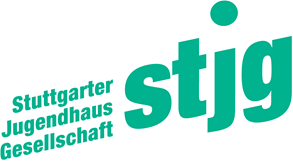 Education et garderie
3. Les modalités de contrat
Coûts et prélèvements des modules

Prélèvement forfaitaire en une fois sur l’année scolaire

Mandat de prélèvement mensuel SEPA 

Le coût d‘un module est calculé selon le nombre d‘enfants de moins de 18 ans vivant sous le même toit et donne droit à des réductions

Le coût d‘un module est fixé par la grille tarifaire de la ville de Stuttgart
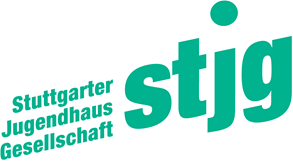 Education et garderie
4. La pause méridienne et la cantine
Inscription, commande et facturation

Inscription directement auprès du fournisseur de repas Sander Caterer 

Le document d’inscription vous est envoyé avec le contrat 


Commande ou annulation des repas en ligne par la famille 

Facturation effectuée par la famille directement auprès du fournisseur
Les éducateurs/trices accompagnent et encadrent les élèves lors de la pause méridienne de 30 minutes.
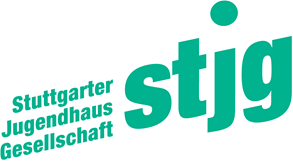 Education et garderie
5. Les contacts
Pour toutes questions concernant ces points, nous nous tenons à votre disposition : 

par mail :
gts-sillenbuch@jugendhaus.net

par téléphone :  
0711 1622611

Direction de la garderie GTS Sillenbuch 
A. Hanser
Plus d’informations sur le site de l’école sous la rubrique Garderie